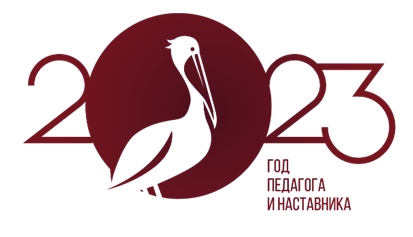 ТЕМАТИЧЕСКАЯ КОНСУЛЬТАЦИЯ для координаторов работы с детьми с ОВЗ27.09.2023 г.
1. Обновление нормативной базы, регулирующей работу с детьми с ОВЗ2. Реализация психолого-педагогического сопровождения обучающихся с ОВЗ в соответствии с федеральными адаптированными образовательными программами НОО и ООО 3. Взаимодействие ОО с ПМПК по созданию организационно-педагогических условий обучения детей с ОВЗ
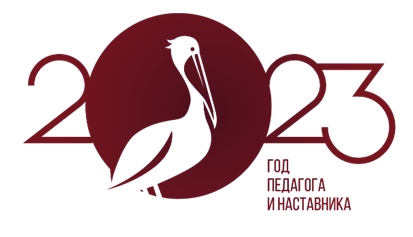 Реализация психолого-педагогического сопровождения обучающихся с ОВЗ в соответствии с федеральными адаптированными образовательными программами НОО и ООО
Дубонос Оксана Александровна, учитель-логопед, методист ИМЦ
Куколь Ольга Николаевна, учитель-логопед
ППС сопровождение обучающихся с ОВЗ на уровне НОО
Федеральный закон «Об образовании в Российской Федерации» от 29.12.2012 № 273-ФЗ с изменениями и дополнениями.
Федеральный государственный образовательный стандарт начального общего образования обучающихся с ограниченными возможностями здоровья», утвержденный приказом Министерства образования и науки РФ от 19.12.2014 № 1598; 
Приказ Министерства просвещения Российской Федерации от 24 ноября 2022 г. № 1023 «Об утверждении федеральной адаптированной образовательной программы начального общего образования для обучающихся с ограниченными возможностями здоровья»;
Примерная адаптированная основная общеобразовательная программа начального общего образования обучающихся с _______________________ (одобрена решением федерального учебно-методического объединения по общему образованию (протокол от 22 декабря 2015 г. № 4/15)
Приказ Министерства просвещения РФ от 31 мая 2021 г. N 286 «Об утверждении федерального государственного образовательного стандарта начального общего образования» (зарегистрирован 05.07.2021 № 64100); (для вариантов _.1)
Приказ Министерства просвещения Российской Федерации от 16.11.2022 № 992 «Об утверждении федеральной образовательной программы начального общего образования»; (для вариантов _.1)
Примерная рабочая программа воспитания (Одобрена решением федерального учебно-методического объединения по общему образованию (протокол от 2 июня 2020 г. № 2/20)
Постановление Главного государственного санитарного врача Российской Федерации от 28.09.2020 № 28 «Об утверждении санитарных правил СП 2.4.3648-20 «Санитарно-эпидемиологические требования к организациям воспитания и обучения, отдыха и оздоровления детей и молодежи» (вместе с «СП 2.4.3648-20. Санитарные правила...»). 
Постановление Главного государственного санитарного врача Российской Федерации от 28 января 2021 г. № 2 «Об утверждении санитарных правил и норм СанПиН 1.2.3685-21 «Гигиенические нормативы и требования к обеспечению безопасности и (или) безвредности для человека факторов среды обитания». 
Устав образовательной организации.
ППС сопровождение обучающихся с ОВЗ на уровне НОО
Программа коррекционной работы (см. содержательный раздел ФАОП НОО)
ППС сопровождение обучающихся с ОВЗ на уровне НОО
Цель реализации программы коррекционной работы
Направления деятельности образовательной организации в реализации программы коррекционной работы:
Диагностическая работа
Коррекционно-развивающая работа
Консультативная работа
Информационно-просветительская работа
Программа коррекционной работы (ПКР) должна содержать:
1. План диагностических и коррекционно-развивающих мероприятий, обеспечивающих удовлетворение индивидуальных образовательных потребностей слепых обучающихся, освоение ими АООП ООО.
2.  Описание условий обучения и воспитания обучающихся (с учетом их особых образовательных потребностей), методы их обучения и воспитания, применение, при необходимости, специальных учебников, учебных пособий и дидактических материалов, специализированных компьютерных программ, используемые технические средства обучения, ассистивные технологии, особенности проведения групповых и индивидуальных коррекционно-развивающих занятий.
3. Описание основного содержания рабочих программ коррекционно-развивающих курсов;
4. Перечень дополнительных коррекционно-развивающих занятий (при наличии); планируемые результаты коррекционной работы и подходы к их оценке.
ППС сопровождение обучающихся с ОВЗ на уровне НОО
Программа коррекционной работы должна обеспечивать:
выявление особых образовательных потребностей обучающихся в ходе комплексного психолого-педагогического обследования;
определение оптимальных специальных условий для получения начального общего образования на основе
АООП НОО в соответствии с особыми образовательными потребностями и индивидуальными особенностями обучающихся (с учетом рекомендаций ПМПК, ИПРА, а также рекомендаций психолого-педагогического консилиума образовательной организации по результатам комплексной психолого-педагогической диагностики на начало обучения и мониторинга достижения планируемых результатов образования);
 поддержку достижения планируемых личностных, метапредметных и предметных результатов АООП НОО обучающихся с ОВЗ.
ППС сопровождение обучающихся с ОВЗ на уровне НОО
Программа коррекционной работы 

реализация коррекционно-развивающей области:
коррекционные курсы, которые предусмотрены для каждой категории обучающихся с ОВЗ, и ориентированы на индивидуальные особенности и потребности обучающихся;
 обеспечение коррекционной направленности общеобразовательных предметов и воспитательных мероприятий в условиях урочной и внеурочной деятельности;
 организация и осуществление специалистами индивидуальной коррекционной работы (педагогической, психологической, медицинской) с обучающимися, имеющими индивидуальные особые образовательные потребности и особенности развития, требующие проведения индивидуальных коррекционных занятий;
 взаимодействие с семьей (законными представителями) обучающихся
ППС сопровождение обучающихся с ОВЗ на уровне НОО
Программа коррекционной работы должна содержать:
 • перечень, содержание и план реализации индивидуально ориентированных коррекционных мероприятий, обеспечивающих удовлетворение особых образовательных потребностей обучающихся с ОВЗ;
 
• систему комплексного психолого-медико-педагогического сопровождения обучающихся с ОВЗ в условиях образовательной деятельности, включающего психолого-медико-педагогическое обследование обучающихся с целью выявления их особых образовательных потребностей, мониторинг динамики развития обучающихся; 
• корректировку коррекционных мероприятий.
ППС сопровождение обучающихся с ОВЗ на уровне НОО
Федеральный учебный план ФАОП НОО 

Часть, формируемая участниками образовательных отношений 
Внеурочная деятельность 

Коррекционно-развивающая область 
Реализация коррекционно-развивающей области осуществляется за счет часов, отводимых на внеурочную деятельность. 
• Количество часов на коррекционно-развивающую область - не менее 5 часов в неделю в течение всего срока обучения.
Перечень обязательных коррекционных курсов (НОО)
Перечень обязательных коррекционных курсов (НОО)
Перечень обязательных коррекционных курсов (НОО)
Перечень обязательных коррекционных курсов (НОО)
Перечень обязательных коррекционных курсов (НОО)
ППС сопровождение обучающихся с ОВЗ на уровне НОО
Содержание коррекционно-развивающей области может быть дополнено образовательной организацией самостоятельно, исходя из
 • психофизических особенностей обучающихся на основании рекомендаций ПМПК, ИПРА (при наличии), 
• результатов комплексного психолого-педагогического обследования каждого обучающегося при поступлении в образовательную организацию,
 • рекомендаций к коррекционно-развивающей работе по результатам обследования, 
• систематических педагогических наблюдений в учебной и внеурочной деятельности, 
• данных систематического мониторинга достижения обучающимися планируемых результатов образования, 
• бесед с обучающимися, педагогическими работниками, включая школьного педагога-психолога, социального педагога, администрацию школы, а также родителями (законными представителями).
 • В случаях стойкого отсутствия положительной динамики в результатах освоения программы коррекционной работы (отсутствие положительной динамики по ряду интегративных показателей) обучающийся при согласии родителей (законных представителей) направляется на расширенное психолого-педагогическое обследование для получения необходимой информации, позволяющей внести коррективы в организацию и содержание программы коррекционной работы.
ППС сопровождение обучающихся с ОВЗ на уровне ООО
Федеральный закон «Об образовании в Российской Федерации» от 29.12.2012 
№ 273-ФЗ с изменениями и дополнениями;
Приказ Минпросвещения России от 31.05.2021 № 287 «Об утверждении федерального государственного образовательного стандарта основного общего образования» (в ред. Приказов Минпросвещения России от 18.07.2022 N 568, от 08.11.2022 N 955);
Приказ Министерства просвещения Российской Федерации от 24.11.2022 № 1025 «Об утверждении федеральной адаптированной образовательной программы основного общего образования для обучающихся с ограниченными возможностями здоровья»;
Примерная адаптированная основная образовательная программа основного общего образования обучающихся с _______________________ (одобрена решением федерального учебно-методического объединения по общему образованию (протокол от 18 марта 2022 г. № 1/22);
Приказ Минпросвещения России от 16.11.2022 № 993 «Об утверждении федеральной образовательной программы основного общего образования»; (для вариантов _.1)
Примерная рабочая программа воспитания (Одобрена решением федерального учебно-методического объединения по общему образованию (протокол от 2 июня 2020 г. № 2/20);
Постановление Главного государственного санитарного врача Российской Федерации от 28.09.2020 № 28 «Об утверждении санитарных правил СП 2.4.3648-20 «Санитарно-эпидемиологические требования к организациям воспитания и обучения, отдыха и оздоровления детей и молодежи» (вместе с «СП 2.4.3648-20. Санитарные правила...»). 
Постановление Главного государственного санитарного врача Российской Федерации от 28 января 2021 г. № 2 «Об утверждении санитарных правил и норм СанПиН 1.2.3685-21 «Гигиенические нормативы и требования к обеспечению безопасности и (или) безвредности для человека факторов среды обитания». 
Устав образовательной организации.
ППС сопровождение обучающихся с ОВЗ на уровне ООО
Содержательный раздел ФАОП ООО




Программа коррекционной работы
ПКР разрабатывается на период получения основного общего образования, включает следующие разделы:
Цели, задачи и принципы построения ПКР. 
Перечень и содержание направлений работы. 
Механизмы реализации программы.
Условия реализации программы.
Планируемые результаты реализации программы.
ППС сопровождение обучающихся с ОВЗ на уровне ООО
Программа коррекционной работы должна обеспечивать: 
• выявление индивидуальных образовательных потребностей обучающихся; 
• систему комплексного психолого-педагогического сопровождения образовательно-коррекционного процесса с учетом особых образовательных потребностей обучающихся, включающего психолого-педагогическое обследование (на начало обучения в 5 классе - стартовая диагностика) и мониторинг динамики их развития, личностного становления, проведение индивидуальных и групповых коррекционно-развивающих занятий (на основе рекомендаций ПМПК и ППк образовательной организации), направленных, в том числе на оказание специализированной индивидуально ориентированной коррекционно-развивающей помощи обучающимся; 
• успешное освоение АООП ООО, достижение обучающимися с предметных, метапредметных и личностных результатов с учетом их особых образовательных потребностей.
ППС сопровождение обучающихся с ОВЗ на уровне ООО
ППС сопровождение обучающихся с ОВЗ на уровне ООО
Федеральный учебный план ФАОП ООО 

Часть, формируемая участниками образовательных отношений

 Внеурочная деятельность 

Коррекционно-развивающая область 

Реализация коррекционно-развивающей области осуществляется за счет часов, отводимых на внеурочную деятельность. 
 Количество часов на коррекционно-развивающую область - не менее 5 часов в неделю в течение всего срока обучения.

 Основным механизмом, обеспечивающим системность помощи, является психолого-педагогический консилиум образовательной организации.
ППС сопровождение обучающихся с ОВЗ на уровне ООО
Структура программы коррекционной работы: 
• Цели, задачи и принципы построения программы коррекционной работы 
• Перечень и содержание направлений работы
 • Механизмы реализации программы 
• Условия реализации программы 
• Планируемые результаты реализации программы
ППС сопровождение обучающихся с ОВЗ на уровне ООО
В разделах программы коррекционной работы должны быть представлены: 
план диагностических и коррекционно-развивающих мероприятий, обеспечивающих удовлетворение индивидуальных образовательных потребностей обучающихся, освоение ими АООП ООО; 
описание условий обучения и воспитания обучающихся (с учетом их особых образовательных потребностей), методы их обучения и воспитания, специальные учебники, учебные пособия и дидактические материалы, специализированные компьютерные программы, технические средства обучения, особенности проведения групповых и индивидуальных коррекционно-развивающих занятий; 
описание основного содержания рабочих программ коррекционно- развивающих курсов; перечень дополнительных коррекционно-развивающих занятий (при наличии); 
планируемые результаты коррекционной работы и подходы к их оценке.
ППС сопровождение обучающихся с ОВЗ на уровне ООО
Цель программы коррекционной работы: 
определение и реализация в образовательно-коррекционном процессе комплексной системы педагогической, психолого-педагогической и социально-педагогической помощи обучающимся для успешного освоения адаптированной основной общеобразовательной программы на основе компенсации первичных нарушений и пропедевтики производных отклонений в развитии, активизации ресурсов социально-психологической адаптации личности обучающегося для самореализации в обществе. 
В некоторых вариантах ФАОП цели конкретизированы. 
Содержание программы коррекционной работы определяется на основе решения ППК образовательной организации, базирующегося на рекомендациях ПМПК, ИПРА каждого обучающегося, результатах его комплексного обследования.
ППС сопровождение обучающихся с ОВЗ на уровне ООО
Коррекционная работа включает следующие направления: 
Диагностическое направление 
2. Коррекционно-развивающее и психопрофилактическое направления
 3. Консультативное направление 
4. Информационно-просветительское направление
ППС сопровождение обучающихся с ОВЗ на уровне ООО
1. Диагностическое направление: 
• проведение специализированного комплексного психолого-педагогического обследования обучающихся при переходе на уровень основного общего образования (в начале обучения в 5 классе) с целью выявления особых образовательных потребностей и индивидуальных особенностей; 
• проведение систематического мониторинга (текущий и промежуточный контроль) достижения обучающимися планируемых результатов освоения образовательной программы, в том числе программы коррекционной работы; 
• проведение систематического мониторинга социальной ситуации и условий семейного воспитания. На основе результатов комплексного обследования, а также рекомендаций ПМПК и ИПРА разрабатывается «Индивидуальный план коррекционно-развивающей работы обучающегося».
ППС сопровождение обучающихся с ОВЗ на уровне ООО
Диагностическое направление: 
• проведение специализированного комплексного психолого-педагогического обследования обучающихся при переходе на уровень основного общего образования (в начале обучения в 5 классе) с целью выявления особых образовательных потребностей и индивидуальных особенностей; 
• проведение систематического мониторинга (текущий и промежуточный контроль) достижения обучающимися планируемых результатов освоения образовательной программы, в том числе программы коррекционной работы; 
• проведение систематического мониторинга социальной ситуации и условий семейного воспитания. На основе результатов комплексного обследования, а также рекомендаций ПМПК и ИПРА разрабатывается «Индивидуальный план коррекционно-развивающей работы обучающегося».
ППС сопровождение обучающихся с ОВЗ на уровне ООО
2. Коррекционно-развивающее и психопрофилактическое направление, в том числе: 
• организация и проведение коррекционно-развивающей работы в системе реализации АООП ООО,
 • реализация индивидуального плана коррекционно-развивающей работы. 
• Индивидуальный план коррекционно-развивающей работы ежегодно составляется для каждого обучающегося. Индивидуальный план коррекционно-развивающей работы содержит: 
• направления работы, определяемые ППк с учетом рекомендаций ПМПК и ИПРА, особых образовательных потребностей и индивидуальных особенностей каждого обучающегося, выявленных в процессе стартового комплексного психолого-педагогического обследования или мониторинга (периодического учета) достижения планируемых результатов образования, в том числе программы коррекционной работы; 
• описание содержания, организации, примерных сроков и планируемых результатов работы по каждому направлению.
ППС сопровождение обучающихся с ОВЗ на уровне ООО
2. Коррекционно-развивающее и психопрофилактическое направление, в том числе: 
• организация и проведение коррекционно-развивающей работы в системе реализации АООП ООО,
 • реализация индивидуального плана коррекционно-развивающей работы. 
• Индивидуальный план коррекционно-развивающей работы ежегодно составляется для каждого обучающегося. Индивидуальный план коррекционно-развивающей работы содержит: 
• направления работы, определяемые ППк с учетом рекомендаций ПМПК и ИПРА, особых образовательных потребностей и индивидуальных особенностей каждого обучающегося, выявленных в процессе стартового комплексного психолого-педагогического обследования или мониторинга (периодического учета) достижения планируемых результатов образования, в том числе программы коррекционной работы; 
• описание содержания, организации, примерных сроков и планируемых результатов работы по каждому направлению.
ППС сопровождение обучающихся с ОВЗ на уровне ООО
2. Коррекционно-развивающее и психопрофилактическое направление, в том числе: индивидуальный план коррекционно-развивающей работы (индивидуальный образовательный маршрут)
ППС сопровождение обучающихся с ОВЗ на уровне ООО
2. Коррекционно-развивающее и психопрофилактическое направление:
 • Реализация коррекционно-развивающих курсов. 
• Для каждого варианта ФАОП ООО представлены обязательные или рекомендованные коррекционно-развивающие курсы, подробно описаны обязательные направления коррекционно-развивающей работы, которые включаются в индивидуальные планы каждого обучающегося.
ППС сопровождение обучающихся с ОВЗ на уровне ООО
Обязательные или рекомендованные коррекционно-развивающие курсы 
ФАОП ООО для обучающихся с нарушением слуха, 
вариант 1.1 Обучающиеся с нарушениями слуха, как правило, нуждаются в следующих коррекционно-развивающих курсах: «Развитие восприятия и воспроизведения устной речи», направленном на развитие речевого слуха, слухозрительного восприятия устной речи, ее произносительной стороны, а также развитие навыков устной коммуникации, и «Развитие учебно-познавательной деятельности», направленном на коррекцию и (или) развитие учебно-познавательной деятельности с целью обеспечения качественного достижения планируемых результатов образования с учетом особых образовательных потребностей и индивидуальных особенностей обучающихся.
вариант 1.2 Программой коррекционной работы предусмотрены два обязательных коррекционно-развивающих курса – «Развитие восприятия и воспроизведения устной речи» и «Развитие учебно-познавательной деятельности», что обусловлено особыми образовательными потребностями обучающихся.
вариант 2.2.1 Программой коррекционной работы предусмотрены два обязательных коррекционно-развивающих курса «Развитие восприятия и воспроизведения устной речи» и «Развитие учебно-познавательной деятельности», что обусловлено особыми образовательными потребностями обучающихся.
 вариант 2.2.2 Программой коррекционной работы предусмотрены два обязательных коррекционно-развивающих курса – «Развитие восприятия и воспроизведения устной речи» и «Развитие учебно-познавательной деятельности», что обусловлено особыми образовательными потребностями обучающихся
ППС сопровождение обучающихся с ОВЗ на уровне ООО
Обязательные или рекомендованные коррекционно-развивающие курсы 
ФАОП ООО для слепых обучающихся,
 вариант 3.1 Слепые обучающиеся, как правило, нуждаются в следующих коррекционно-развивающих курсах: «Тифлотехника», направленном на формирование у слепых обучающихся тифлоинформационных и тифлотехнических компетенций, а также их подготовке к самостоятельному и эффективному выполнению учебных задач с применением компьютера и другой цифровой техники, «Пространственное ориентирование и мобильность», направленном на подготовку слепых обучающихся к самостоятельному пространственному ориентированию и мобильности, с учетом их особых образовательных потребностей, индивидуальных особенностей психофизического развития и личностных качеств, «Социально-бытовая ориентировка» направлена на формирование компенсаторных умений и навыков в сфере самообслуживания и повышение уровня социальной компетентности обучающихся
вариант 3.2 Слепые обучающиеся, как правило, нуждаются в следующих коррекционно-развивающих курсах: «Тифлотехника», направленном на формирование у слепых обучающихся тифлоинформационных и тифлотехнических компетенций, а также их подготовке к самостоятельному и эффективному выполнению учебных задач с применением компьютера и другой цифровой техники, «Пространственное ориентирование и мобильность», направленном на подготовку слепых обучающихся к самостоятельному пространственному ориентированию и мобильности, с учетом их особых образовательных потребностей, индивидуальных особенностей психофизического развития и личностных качеств, «Социально-бытовая ориентировка» направлена на формирование компенсаторных умений и навыков в сфере самообслуживания и повышение уровня социальной компетентности обучающихся.
ППС сопровождение обучающихся с ОВЗ на уровне ООО
Обязательные или рекомендованные коррекционно-развивающие курсы 
ФАОП ООО для слабовидящих обучающихся, 
вариант 4.1 Слабовидящие обучающиеся, как правило, нуждаются в следующих коррекционно-развивающих курсах: «Тифлотехника», направленном на формирование у слепых обучающихся тифлоинформационных и тифлотехнических компетенций, а также их подготовке к самостоятельному и эффективному выполнению учебных задач с применением компьютера и другой цифровой техники, «Пространственное ориентирование и мобильность», направленном на подготовку слепых обучающихся к самостоятельному пространственному ориентированию и мобильности, с учетом их особых образовательных потребностей, индивидуальных особенностей психофизического развития и личностных качеств, «Социально-бытовая ориентировка» направлена на формирование компенсаторных умений и навыков в сфере самообслуживания и повышение уровня социальной компетентности обучающихся, «Изучение рельефноточечной системы JI. Брайля» направленном на овладение основам чтения и письма рельефно-точечной системы JL Брайля. 
вариант 4.2 Слабовидящие обучающиеся, как правило, нуждаются в следующих коррекционно-развивающих курсах: «Тифлотехника», направленном на формирование у слепых обучающихся тифлоинформационных и тифлотехнических компетенций, а также их подготовке к самостоятельному и эффективному выполнению учебных задач с применением компьютера и другой цифровой техники, «Пространственное ориентирование и мобильность», направленном на подготовку слепых обучающихся к самостоятельному пространственному ориентированию и мобильности, с учетом их особых образовательных потребностей, индивидуальных особенностей психофизического развития и личностных качеств, «Социально-бытовая ориентировка» направлена на формирование компенсаторных умений и навыков в сфере самообслуживания и повышение уровня социальной компетентности обучающихся, «Изучение рельефноточечной системы JI. Брайля» направленном на овладение основам чтения и письма рельефно-точечной системы JI. Брайля.
ППС сопровождение обучающихся с ОВЗ на уровне ООО
Обязательные или рекомендованные коррекционно-развивающие курсы 
ФАОП ООО для обучающихся с ТНР,
 вариант 5.1 Программой коррекционной работы предусмотрен обязательный коррекционно-развивающий курс: «Индивидуальные и групповые логопедические занятия». 

вариант 5.2 Обучающиеся с тяжелыми нарушениями речи, как правило, нуждаются в коррекционно-развивающем курсе: «Индивидуальные и групповые логопедические занятия».
ППС сопровождение обучающихся с ОВЗ на уровне ООО
Обязательные или рекомендованные коррекционно-развивающие курсы 
ФАОП ООО для обучающихся с НОДА,
 вариант 6.1 реализуются в виде коррекционно-развивающих занятий по трем направлениям:
 логопедические занятия (по рекомендации ПМПК); 
занятия с психологом (по рекомендации ПМПК); 
специальные коррекционные занятия по предметам, направленные на ликвидацию пробелов в знаниях. 
вариант 6.2 реализуются в виде коррекционно-развивающих занятий по трем направлениям: 
логопедические занятия (по рекомендации ПМПК);
 занятия с психологом (по рекомендации ПМПК); 
специальные коррекционные занятия по предметам, направленные на ликвидацию пробелов в знаниях.
ППС сопровождение обучающихся с ОВЗ на уровне ООО
Обязательные или рекомендованные коррекционно-развивающие курсы: 
ФАОП ООО для обучающихся с ЗПР
 вариант 7 ПКР включает реализацию коррекционных курсов: «Коррекционно-развивающие занятия психокоррекционные (психологические и дефектологические)» и коррекционный курс «Логопедические занятия», а также предусматривает возможность проведения дополнительных коррекционно-развивающих занятий 
ФАОП ООО для обучающихся с РАС,
 варианты 8.1, 8.2 Важным направлением реализации содержания ПКР является включение коррекционных курсов «Развитие коммуникативного поведения» и «Развитие познавательной деятельности» в систему коррекционно-развивающих занятий.
ППС сопровождение обучающихся с ОВЗ на уровне ООО
Обязательные или рекомендованные коррекционно-развивающие курсы: 
Индивидуальным планом коррекционно-развивающей работы обучающегося может быть 
предусмотрена возможность проведения в процессе внеурочной деятельности дополнительных коррекционно-развивающих занятий с учетом рекомендаций ПМПК и ИПРА обучающегося, а также в случаях, связанных с особыми жизненными обстоятельствами (в том числе с длительной болезнью обучающего, проведением его медицинской реабилитации), и в других ситуациях, требующих дополнительной, в том числе индивидуально ориентированной коррекционно-развивающей помощи. 
Направления, общее содержание и организацию дополнительных занятий (сроки проведения, количество часов в неделю, формы проведения - индивидуально, парами или малыми группами) определяет психолого-педагогический консилиум образовательной организации с учетом выявленных особых образовательных потребностей, индивидуальных особенностей каждого обучающегося.
ППС сопровождение обучающихся с ОВЗ на уровне ООО
3. Консультативное направление: 
• Консультативная работа включает разработку совместных рекомендаций специалистами, работающими в образовательной организации, и родителями (законными представителями) по реализации основных направлений коррекционно-развивающей работы с каждым обучающимся, выбору индивидуально ориентированных методов и приёмов образования; оказание консультативной помощи родителям (законным представителям) по вопросам семейного воспитания, образовательно-коррекционной работы.
 • Консультативную работу осуществляют все педагогические работники образовательной организации. 
• Рекомендуется составление совместного плана и отчета по консультативной работе, проводимой педагогическими работниками с обучающимися класса и их семьями (на четверть или полугодие).
ППС сопровождение обучающихся с ОВЗ на уровне ООО
3. Консультативное направление: 
Примерная форма плана консультативной работы:
ППС сопровождение обучающихся с ОВЗ на уровне ООО
4. Информационно-просветительское направление предполагает
 • разъяснительную деятельность по вопросам, связанным с особыми образовательными потребностями обучающихся, обеспечением наиболее полноценного образования и развития, созданием необходимых условий для социальной адаптации и интеграции в обществе, правам и обязанностям;
 • информационную поддержку образовательной деятельности обучающихся с особыми образовательными потребностями, их родителей (законных представителей), педагогических работников; 
• различные формы просветительской деятельности (лекции, беседы, информационные стенды, печатные материалы), направленные на разъяснение участникам образовательного процесса - обучающимся (как имеющим, так и не имеющим недостатки в развитии), их родителям (законным представителям), педагогическим работникам - вопросов, связанных с особенностями образовательного процесса и сопровождения обучающихся, проведение тематических выступлений для педагогов и родителей (законных представителей) по разъяснению индивидуально-типологических особенностей различных категорий обучающихся. 
• информационно-просветительскую работу проводят все педагогические работники образовательной организации.
ППС сопровождение обучающихся с ОВЗ на уровне ООО
4. Информационно-просветительское направление
Рекомендуется составление совместного плана и отчета по информационно-просветительской работе
 Примерная форма плана информационно-просветительской работы
ППС сопровождение обучающихся с ОВЗ на уровне СОО
ИКП РАО          ФРЦ ОВЗ
Внедрение ФАООП

Разъяснения по внедрению ФАООП
Письмо «О направлении разъяснений по организации образования обучающихся с ОВЗ в 2023/24 уч. г.»   от 31.08.2023 г.
МЕТОДИЧЕСКИЕ РЕКОМЕНДАЦИИ по введению федеральных адаптированных основных общеобразовательных программ.
!!!Федеральной АООП СОО не предусмотрено
ППС сопровождение обучающихся с ОВЗ на уровне СОО
Образовательные организации  самостоятельно разрабатывают АООП СОО
 
АООП СОО должны соответствовать требованиям ФГОС СОО в части, касающейся обучающихся с ОВЗ. 

Содержание образования обучающихся с ОВЗ в целом соответствует ФОП СОО. 
Требования к личностным результатам дополняются специальными результатами коррекционно-развивающей работы по развитию жизненной компетенции обучающихся с ограниченными возможностями здоровья.
ППС сопровождение обучающихся с ОВЗ на уровне СОО
Требования к условиям реализации АООП СОО должны учитывать
 особые образовательные потребности адресной категории обучающихся с ОВЗ. 

АООП СОО предусматривают: 
- адаптацию образовательной среды с учетом психофизических особенностей обучающихся с ОВЗ; 
-учет особых образовательных потребностей обучающихся с ОВЗ в требованиях к результатам освоения АООП СОО;
- включения во внеурочную деятельность занятий по программе коррекционной работы; 
-соблюдение допустимого уровня нагрузки, определяемого с привлечением медицинских работников; 
- предоставление при необходимости услуг ассистента (помощника), оказывающего необходимую техническую помощь; и т.д.
Структура рабочих программ коррекционно-развивающих курсов
пояснительная записка:
общая характеристика коррекционно-развивающего курса;
цели коррекционно-развивающего курса;
место коррекционно-развивающего курса в учебном плане;
основные содержательные линии программы коррекционно-развивающего курса;

планируемые результаты освоения коррекционно-развивающего курса;
содержание коррекционно-развивающего курса (по классам):
планируемые результаты обучения;
тематическое планирование;
мониторинг достижения планируемых результатов.
Контакты
Дубонос Оксана Александровна, учитель – логопед МАОУ СОШ № 58, методист ИМЦ
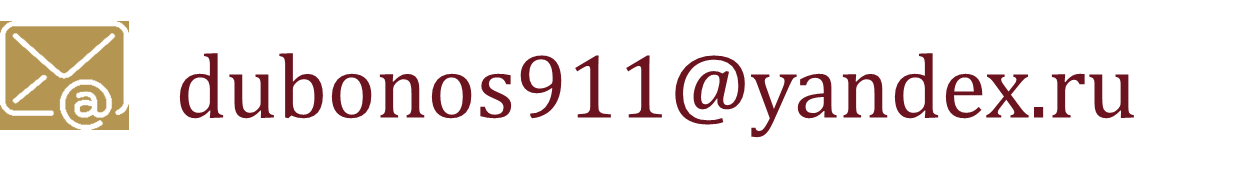 8-909-546-6334
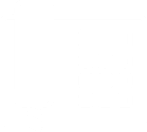 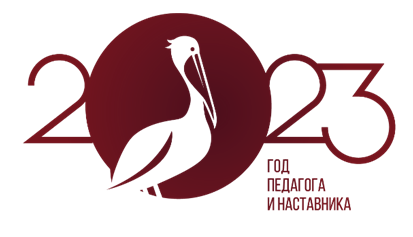